Word Become Flesh: Embodied Theology And Spiritual Encounters
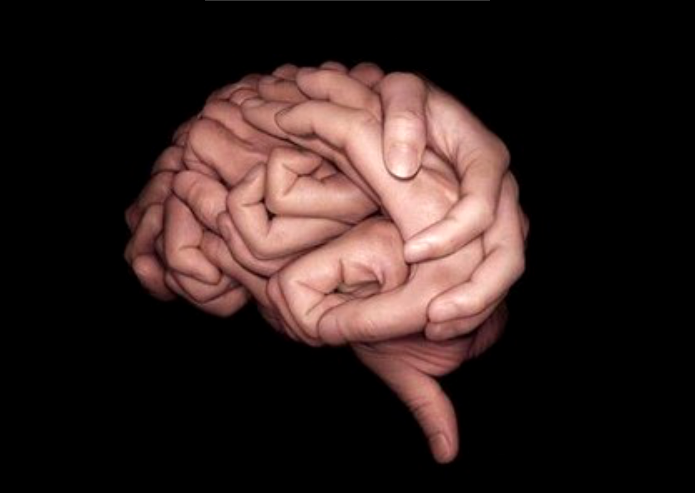 Institute on Theology and Disability
Thursday, May 26, 2016
Keith Dow
Mike Friesen
[Speaker Notes: (The image on the right-hand side of this slide looks like a brain at first glance. You quickly realize that it is composed of photos of many hands, folded together.)]
Introduction & Confession
Keith Dow
@keidow
kdow@christian-horizons.org
Mike Friesen
@mike_friesen
friesenma05@gmail.com
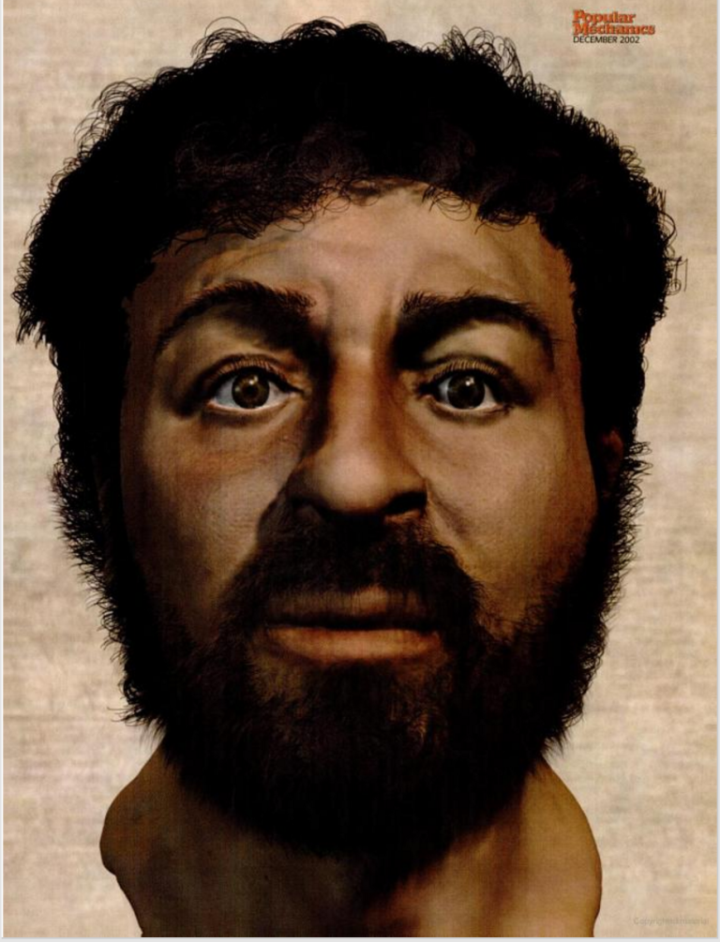 [Speaker Notes: (There is a face on this slide. It is the face of a Middle-Eastern man with a short beard and inquisitive/curious eyes. There is nothing very remarkable about the face.)]
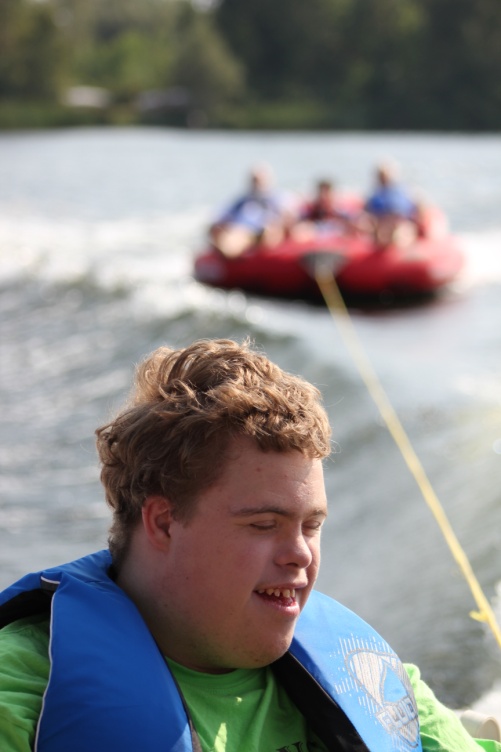 [Speaker Notes: (There is a photo on the right-hand side of this slide. It is David, who goes to the Christian Horizons Family Retreat. David is shown in the back of a boat that is pulling a tube with three people on it. David loves being in the boat. He has a very hard time leaving when the retreat is done, and this photo shows why. He appears blissful, with the sun hitting his face and the wind in his hair.)]
“My soul is consumed with sorrow to the point of death. Stay here and keep watch with Me.”

”Watch and pray so that you will not fall into temptation. 
The spirit is willing, but the flesh is weak."
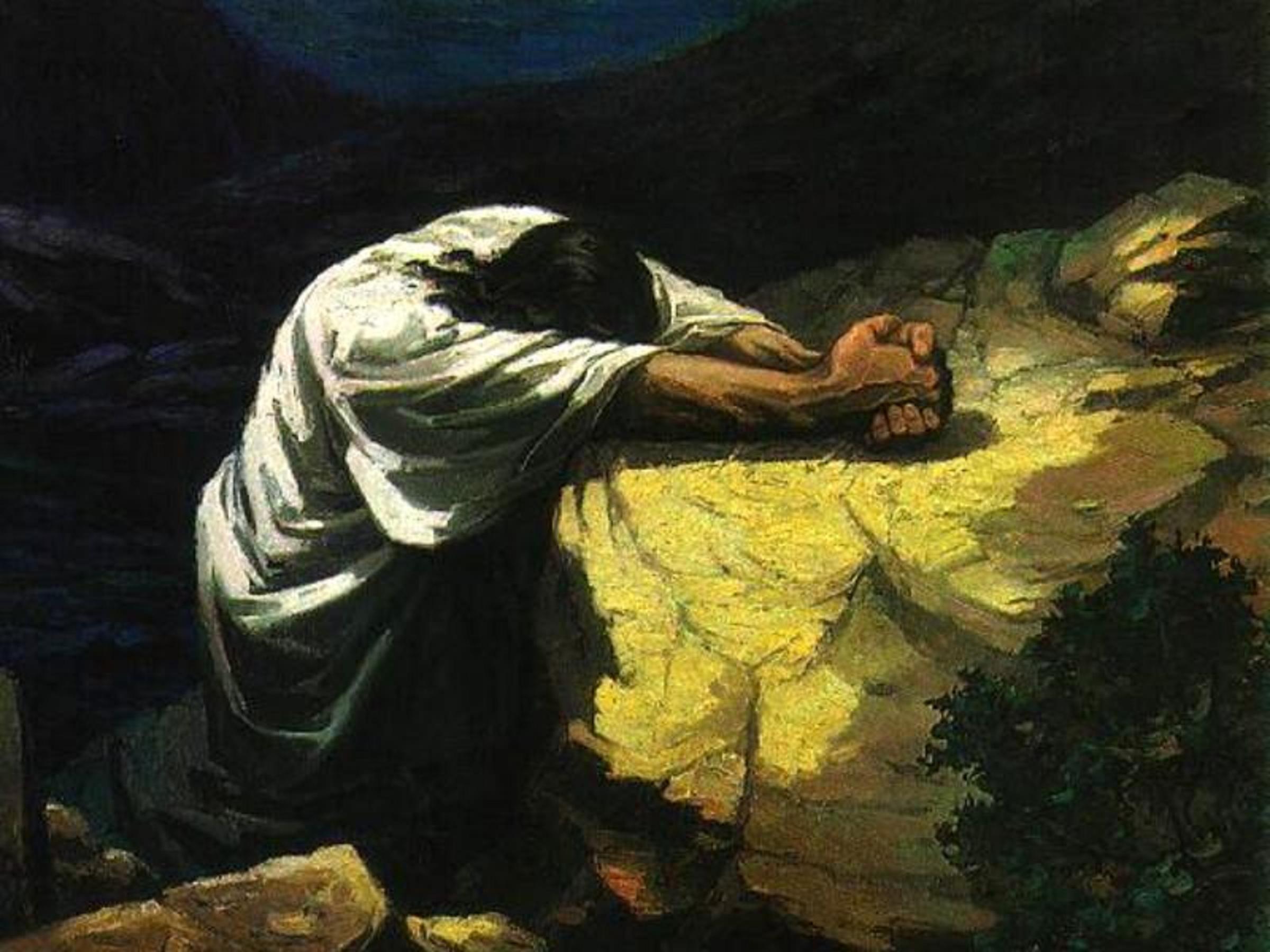 [Speaker Notes: (The image at the bottom of the slide is of Jesus, praying in the garden of Gethsemane. It is a dark, gritty painting, where Jesus’ hands are clasped in prayer on a yellow rock while his face is hidden, tucked between his arms)

“My soul is consumed with sorrow to the point of death. Stay here and keep watch with Me.”
“Watch and pray so that you will not fall into temptation. The spirit is willing, but the flesh is weak.”
(From Matthew 26)]
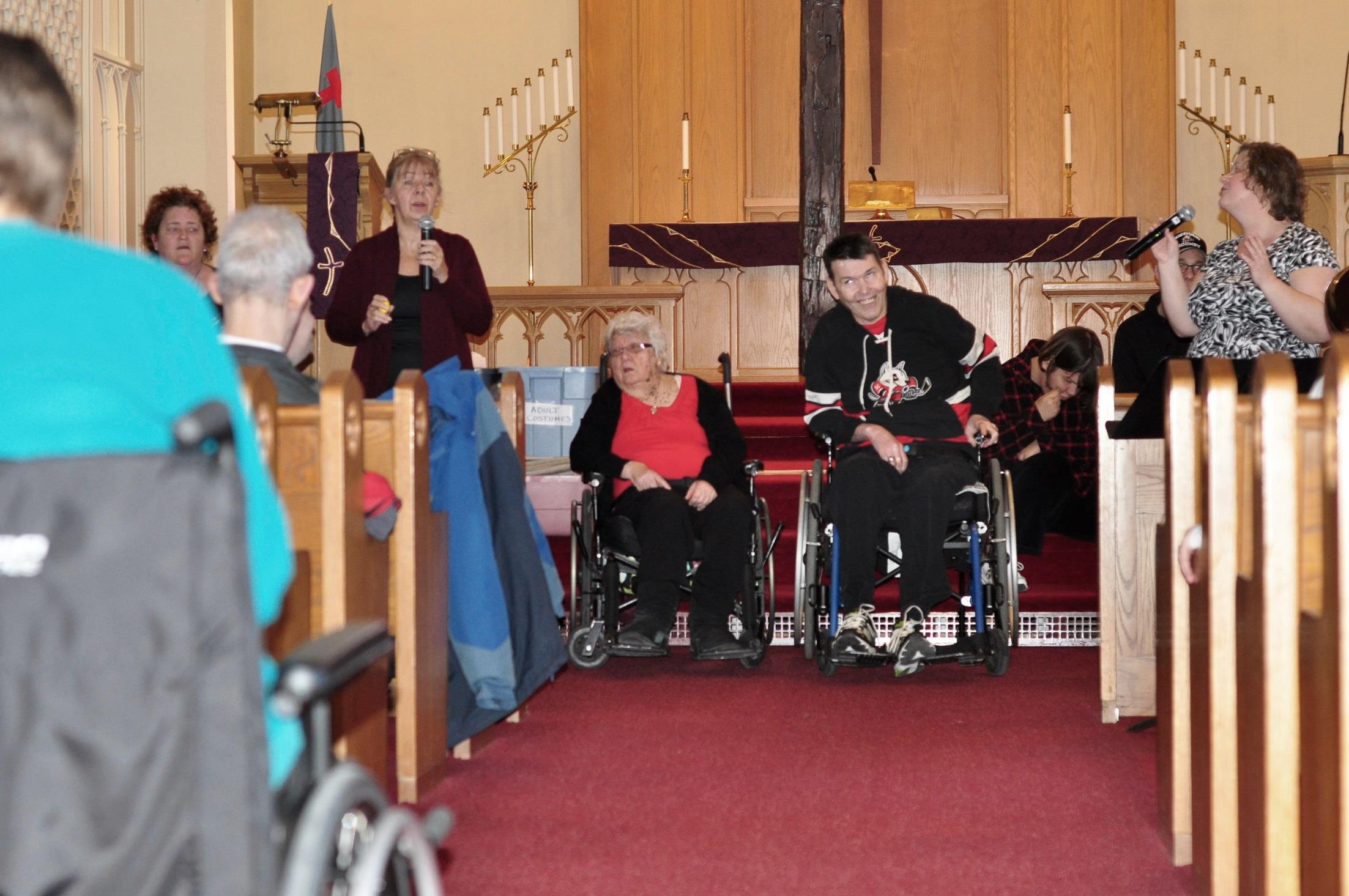 [Speaker Notes: (A photo of the SOUL program in St. Catherines, Ontario. Two people who use wheelchairs are in the middle at the front of church, with people around them singing. The church runs the SOUL program for people with intellectual and developmental disabilities three days a week.)]
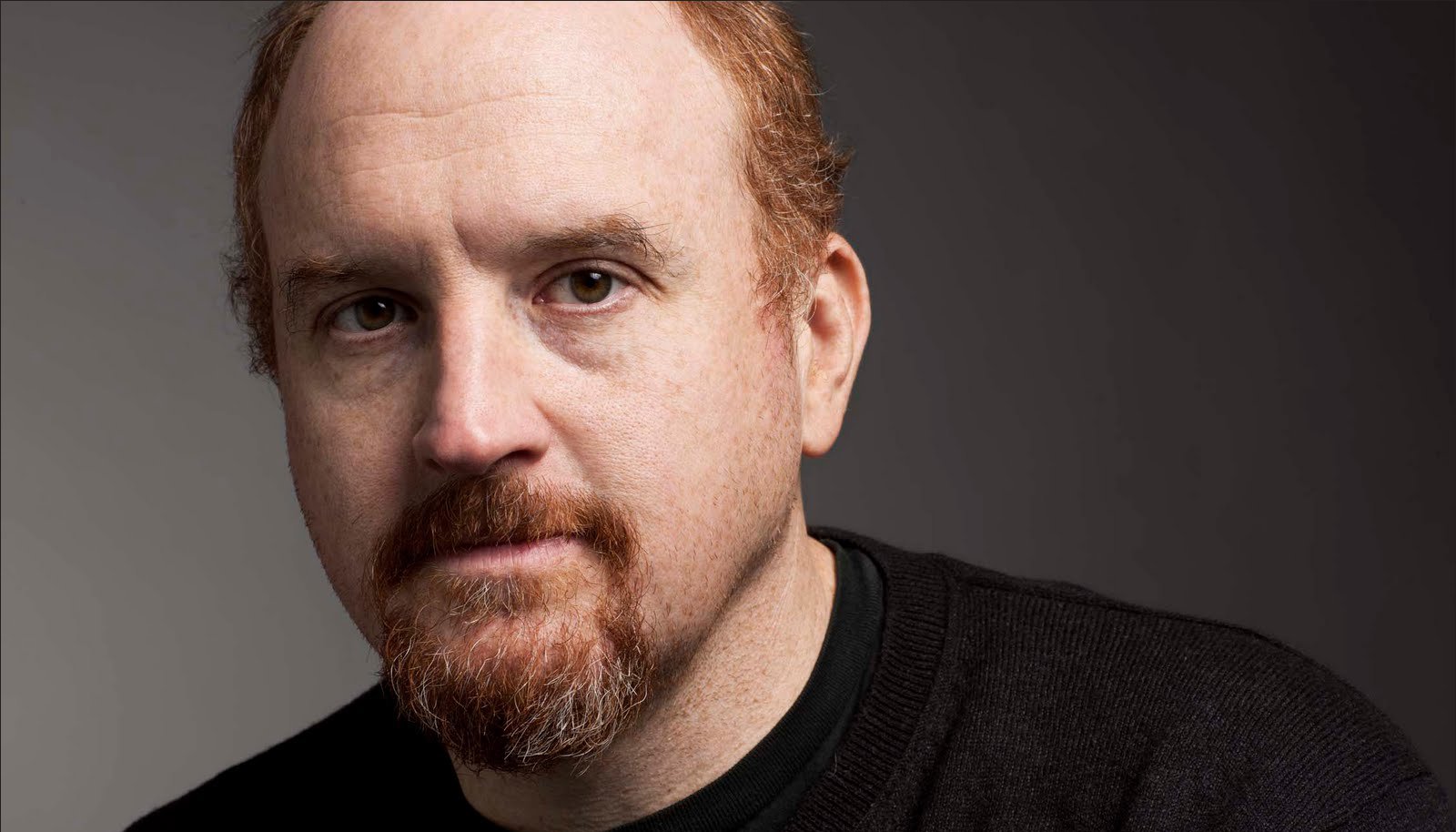 Louis C. K. 
Mild Racism

Mild ableism?
[Speaker Notes: (There’s a large photo of Louis C. K. in the background. He has red hair and brown eyes and is wearing a black shirt).

Louis C. K. “Mild Racism” Mild Ableism?]
Outline
(disruption)
Outline
(disruption)
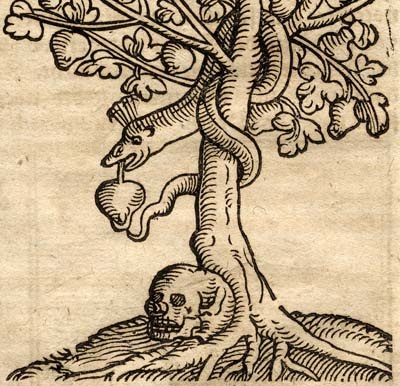 [Speaker Notes: (The image on this slide is a black drawing of a snake wound around a fruit tree holding a fruit in its mouth, with a human skull at the base of the tree. It looks as though it is a book illustration.)]
Beauty is in the eye of the Beholder
Perception
[Speaker Notes: (The image to the right of this side is a detailed pencil drawing of an eye. Not only does the drawing show the eye, but it shows at least twelve pencils and hands, also drawn, drawing the eye)]
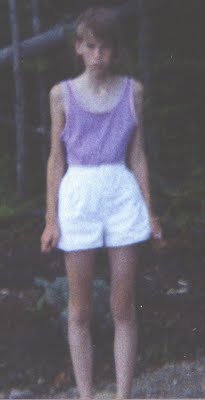 Perception
[Speaker Notes: (The image in the centre of the slide, set against a black background, is of a gaunt 9-year old girl. Emily is wearing a light purple shirt and white shorts, with a sullen face and stick-like arms and legs. In the background it looks to be a garden and trees)]
emilywierenga.com
Perception
[Speaker Notes: (On the right hand side of the slide is a photo of the cover of “Chasing Silhouettes,” a book by Emily Wierenga.)]
Outline
(disruption)
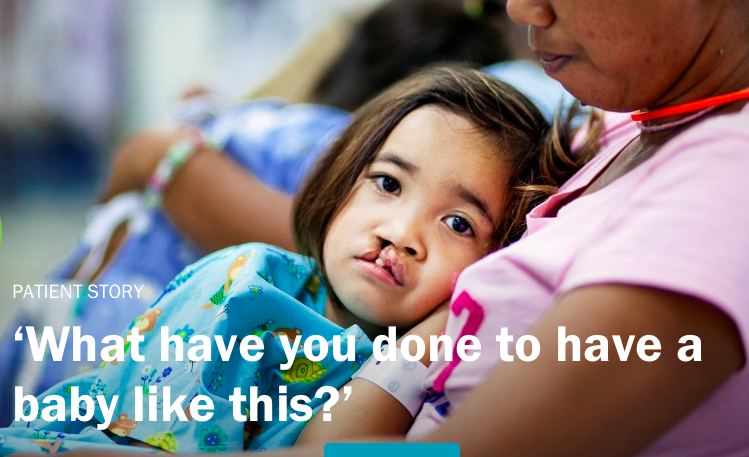 [Speaker Notes: (Image background of the slide: a young girl leans against her mother, looking at the camera. She has a cleft lip that leaves a gap from her mouth up to her nose).

Caption “What have you done to have a baby like this?”]
Outline
(disruption)
(disruption)
“Sometimes the very unrecognizability of the other brings about a crisis in the norms that govern recognition.” 
– Judith Butler
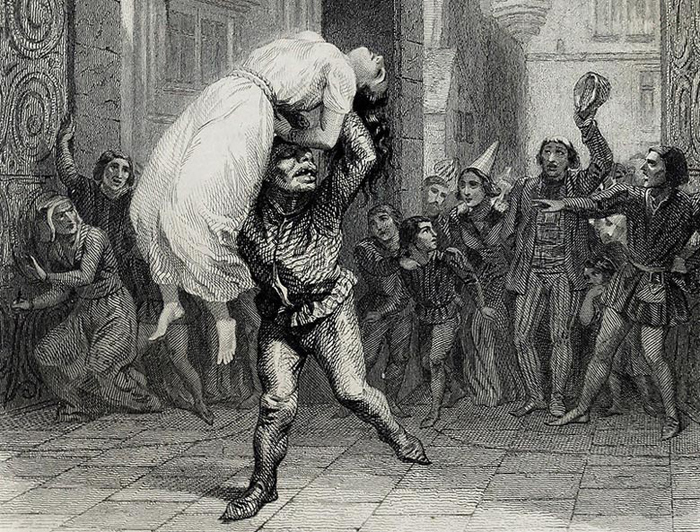 [Speaker Notes: (Image shown is Quasimodo saving Esmeralda. An illustration by Aime de Lemud from a Paris edition of Victor Hugo’s “Hunchback of Notre Dame” from 1844. It is a line drawing/black and white book illustration where Quasimodo is running away from crowds who are in shock. He is carrying the beautiful Esmeralda over his head, and his own face is disfigured like a gargoyle on the side of a church with protruding eyes, a large noes, bulgy lips, and irregular teeth)]
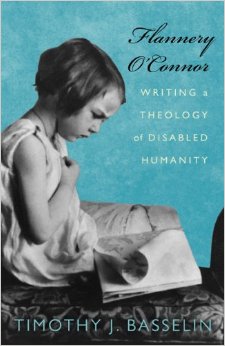 [Speaker Notes: (Image of the book cover of Timothy J. Basselin’s “Flannery O’Connor: Writing a Theology of Disabled Humanity. On the cover is a black-and-white picture of a young girl reading a book with curled pages).]
[Speaker Notes: (The background to this quite is a painting of a field of wheat with a red-orange sky in the background, looking almost as if it is on fire. On the horizon is a row of green shrubs or trees)]
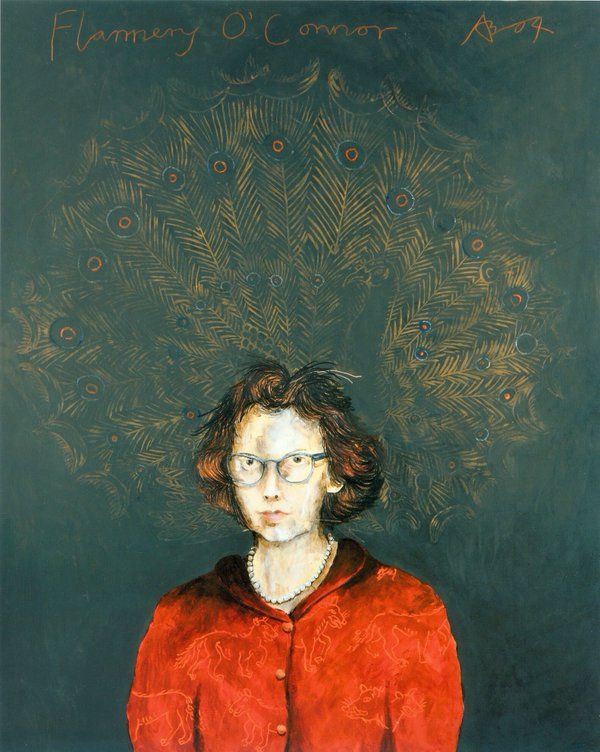 [Speaker Notes: (On the right of this slide is a painting of Flannery O’Connor with dark brown hair, teal glasses, pearl necklace and a red button-up jacket. The background of the painting is teal, with what looks to be peacock feathers drawn in the background.)]
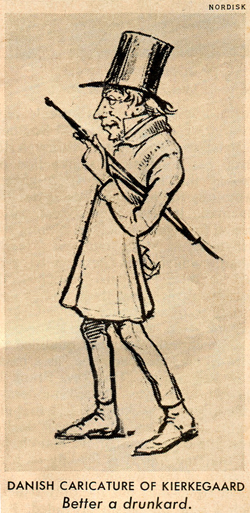 [Speaker Notes: (On the right side of this slide is a Danish Caricature of Kierkegaard with the caption “Better a drunkard.” Kierekgaard is shown stooped backwards, with a large top hat on his head and an umbrella under his left arm, walking towards the left with his other hand behind his back. His face is wrinkled and he looks a bit ridiculous).]
Outline
(disruption)
Presence
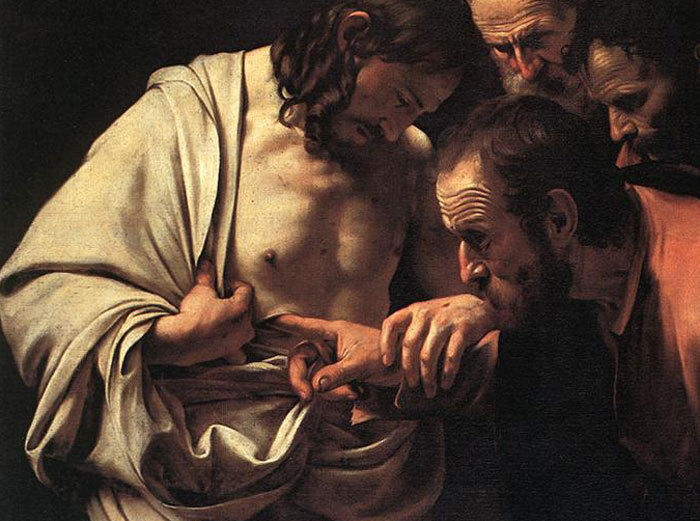 Presence
[Speaker Notes: (The image shown in this slide is The Incredulity of Saint Thomas by Caravaggio. In it, the resurrected Christ guides Thomas’ hand into the wound in his chest. A wide-eyed Thomas does so with intense curiosity as several other disciples  peer over his shoulder.)]
Outline
(disruption)
Patience
Outline
(disruption)
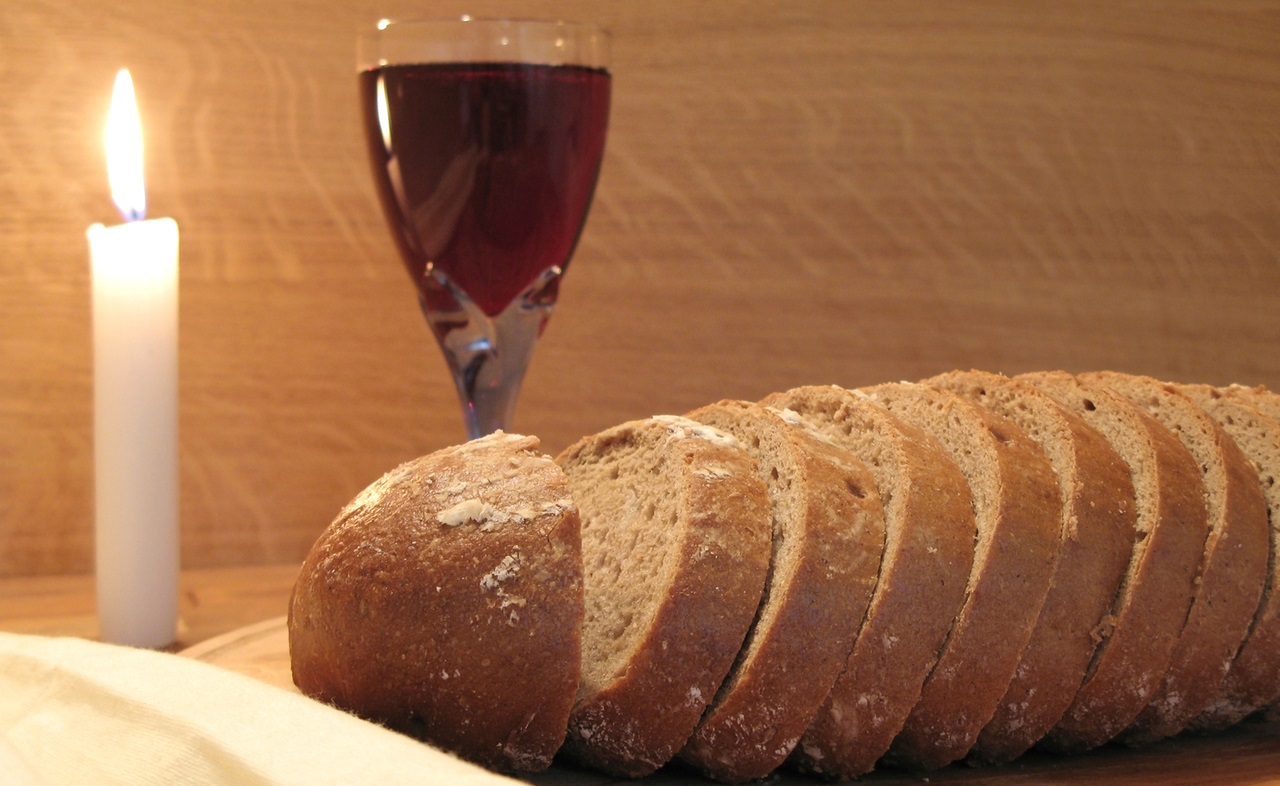 this is my body…
broken for you
[Speaker Notes: (Background image is of a white, lit candle, a glass of wine, and a loaf of bread, sliced)]
Participation
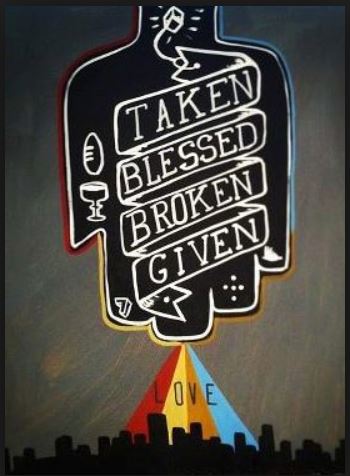 [Speaker Notes: (Image on the slide is a drawing, looking as though it was drawn on a chalkboard, of a hand reaching down with the words “Taken, Blessed, Broken, Given” written on a scroll. Underneath is written “love” and it looks as though a stream of colours is coming down in a triangle and hitting the silhouette of city buildings at the bottom)]